Estudos Técnicos Preliminares: cuidados a serem tomados no nível municipal
Diálogos TCU+Cidades	                                         10/03/2022
Andréa Heloisa da Silva Soares

Pós-Graduação em Direito Público e em Direito Processual Civil. 
Bacharel em Administração e Direito pela UFMG. 
Atuação nos últimos 18 anos no serviço público ocupando cargos de analista, pregoeira, presidente de comissão de licitação, diretora de compras, superintendente de compras, contratos e logística. 
Trabalhos nessa área: BHTRANS, PRODEMGE, SEPLAG e, atualmente, CODEMGE, onde também desenvolve atividades nas áreas de integridade, conformidade, gestão de risco e LGPD.
Atualmente Gerente Administrativo e Financeiro da Conexis Brasil Digital.



Linkedin: https://www.linkedin.com/in/andreahsoares/ 
Instagram: @andrea.hsoares
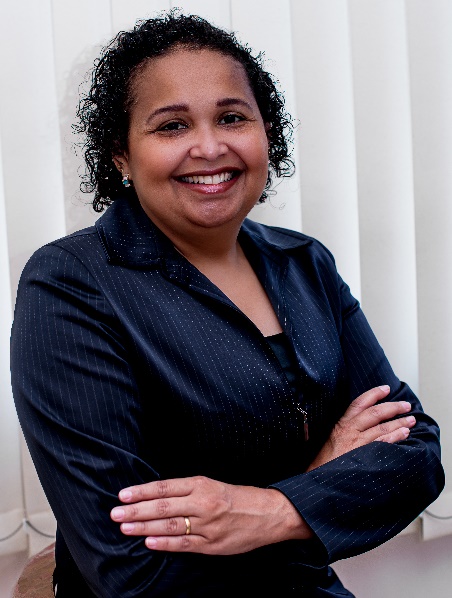 Necessidade Pública 

X

Objeto da contratação
Necessidade: água potável para o prédio público
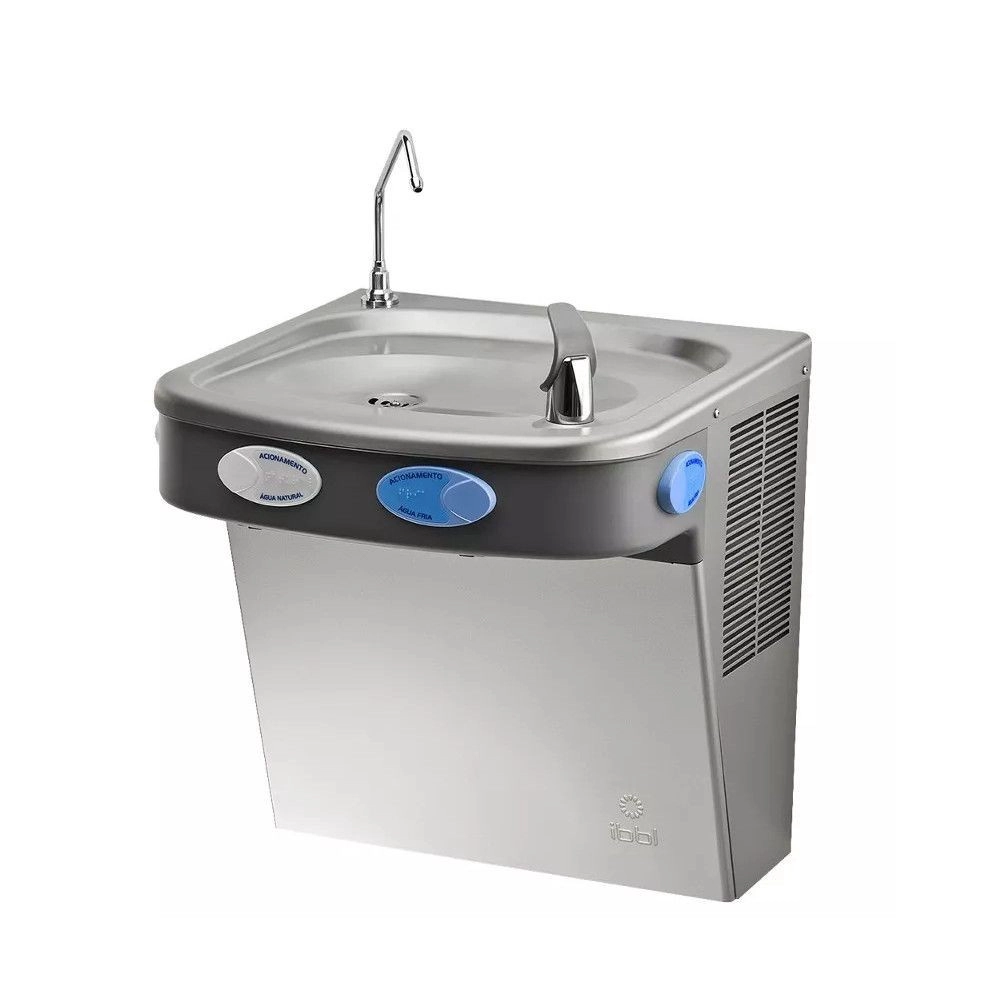 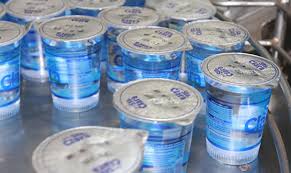 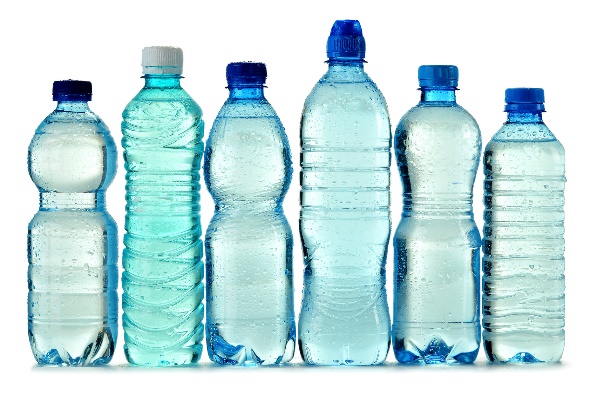 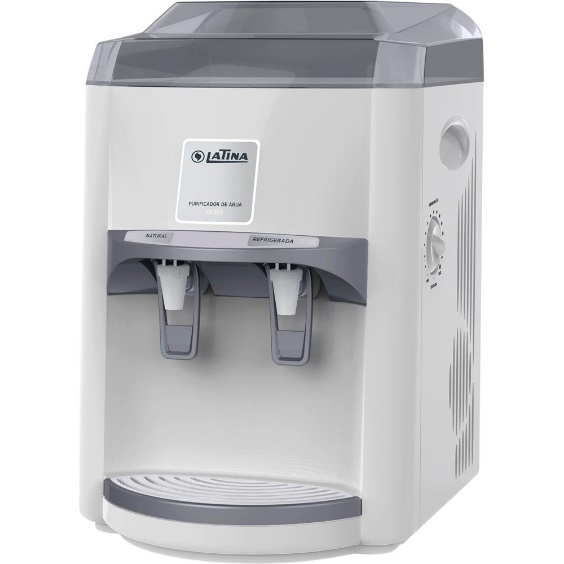 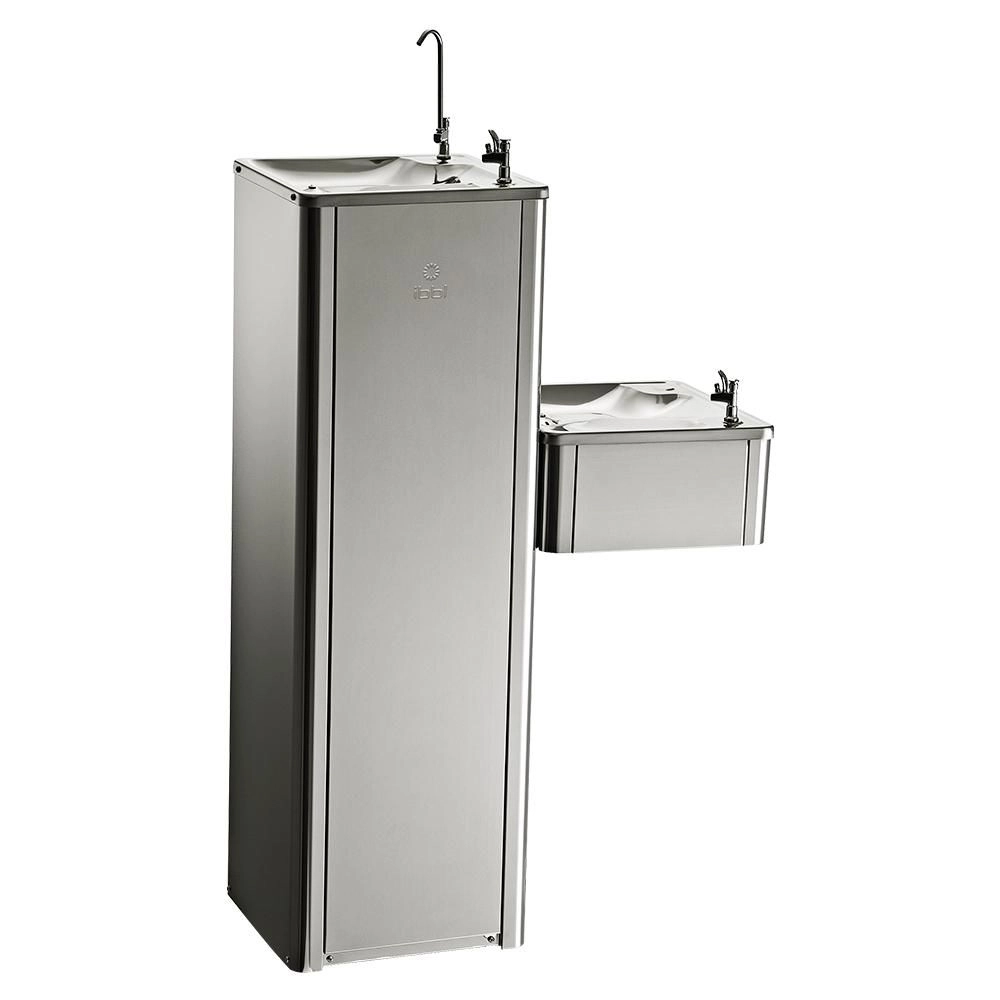 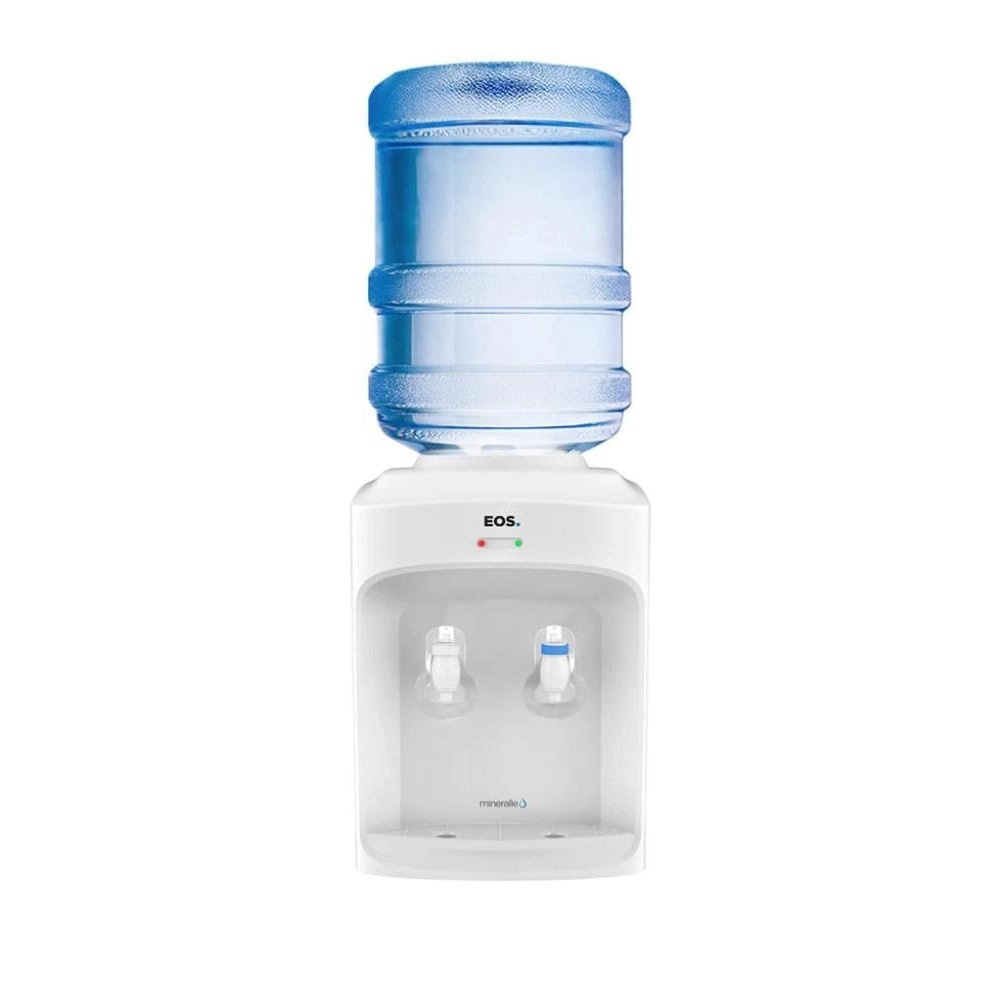 Necessidade: alimentação em um hospital público
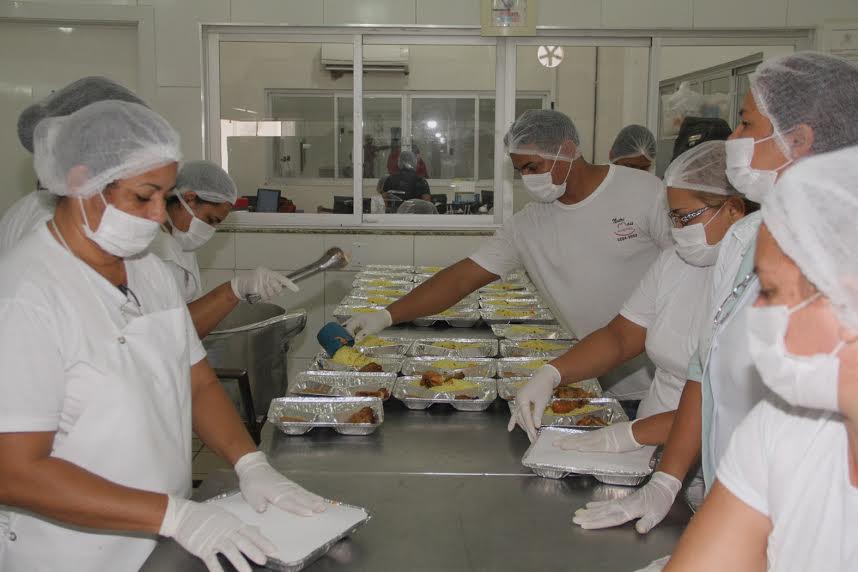 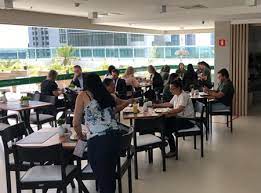 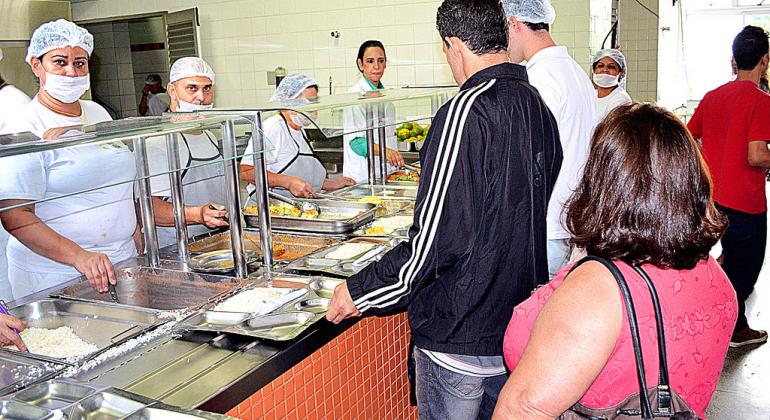 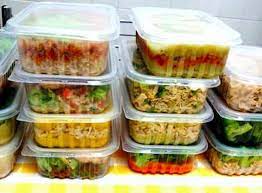 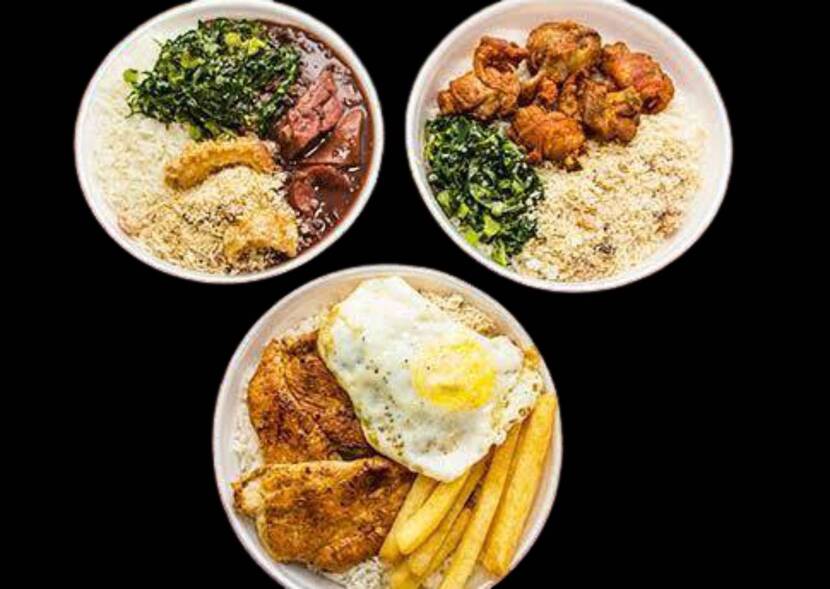 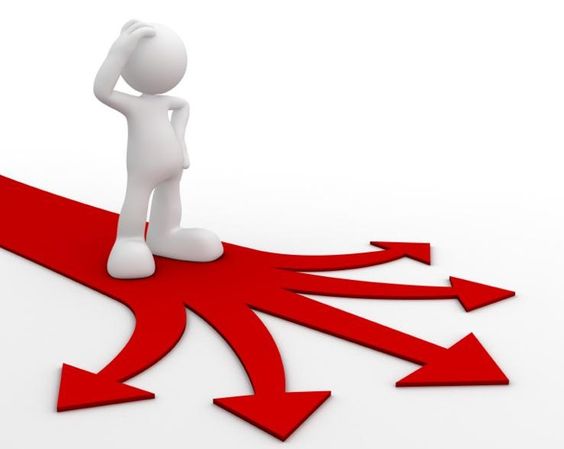 Problema   Solução

ETP se destina a identificar e analisar a necessidade constante no planejamento
Busca evidenciar o problema a ser resolvido 
Permite verificar quais os cenários possíveis 
Viabilidade técnica, socioeconômica, ambiental das soluções disponíveis
Análise de soluções para atender a necessidade pública pode resultar em:

Licitação 
Normal ou SRP
Aquisição ou locação
Entrega única ou parcelada
Quantitativos
Contratação direta
Pedido de doação
Parceria
Concessão
Cessão de uso
Outras
macroprocesso
ETP é novidade?
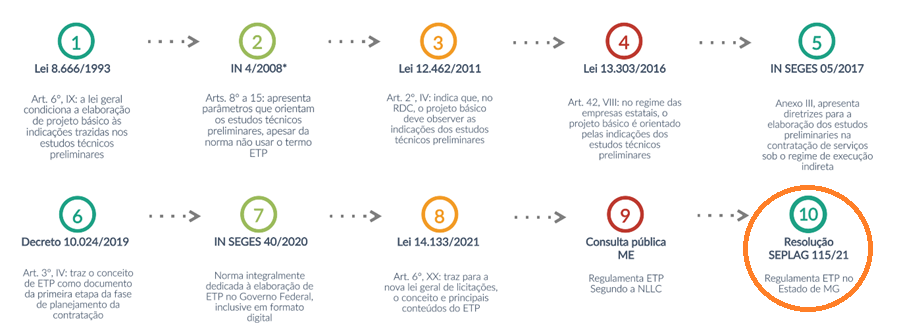 Atenção!!! Consulta Pública ME: Art. 2º Os órgãos e entidades da Administração Pública estadual, distrital ou municipal, direta ou indireta, quando executarem recursos da União decorrentes de transferências voluntárias, deverão observar as regras desta Instrução Normativa.
Quais são os itens do ETP?
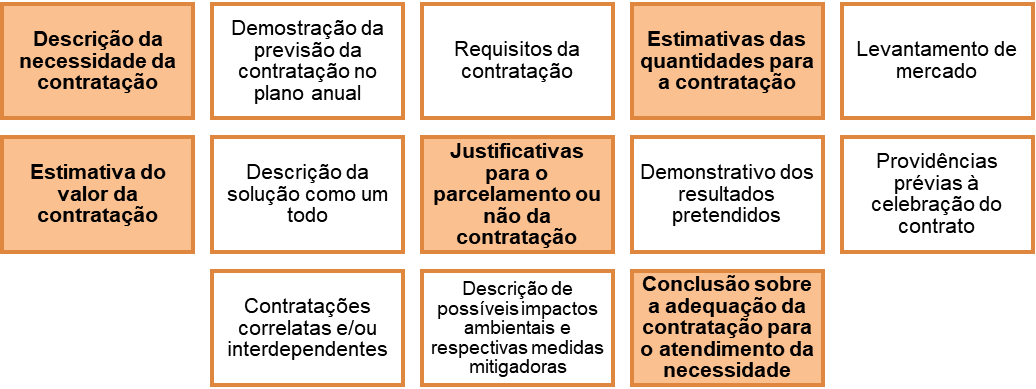 Fontes: Lei nº 14.133/2021: artigo 18,  §1º e  §2º e Consulta Pública ME: artigo 6º
ETP é obrigatório?
Fonte: Lei 14.133/2021
O que diz o tcu?
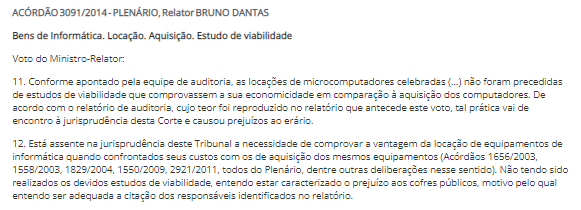 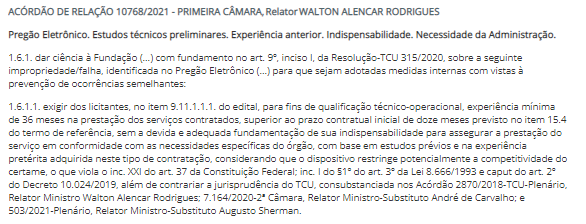 Artigos, cursos, jurisprudência, modelos de etp:trilhas de aprendizagem
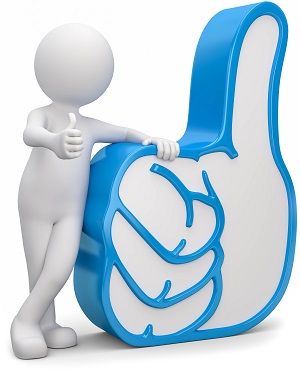 Contatos:

Linkedin: andreahsoares
Instagram: andrea.hsoares